Name of course here
Competitive benchmarking
Competitive Benchmarking
PRODUCT
PROCESS
PERFORMANCE
STRATEGY
Benchmarking types
EXTERNAL
INTERNAL
Business-oriented benchmarking
Competitive benchmarking
Group-oriented benchmarking
Industry-oriented benchmarking
Cross-industry benchmarking
Competitive benchmarking
Competitive benchmarking is a method of researching leaders within the industry for strategies, practices and services that help in establishing a benchmark for your own company’s performance. 
This is a process measured by a collection of metrics, which helps to measure performance of a company which you can then compare to others over time. There is no set approach to this method, it comes down to your company’s aims and objectives.
IMPROVEMENT POTENTIAL
Leading company
Our company
What’s good about competitive benchmarking?
1
Competitive benchmarking is a continuous learning process
PERFORMANCE POTENTIAL
2
It has a positive impact on organizational learning
3
Organizational learning then leads to increased performance
TIMEFRAME
CONTINUOUS
IMPROVEMENT
CONTINUOUS
IMPROVEMENT
BREAKTHROUGH
Direct
Indirect
Create tangible suggestions for improvement
Monitors company development
Reveals potential
Creates impact prognosis
Benefits
Evaluate alternative solutions
Strengthens competitive position
Assesses strengths/improves weakness
Encourages continuous improvement process
Identifies performance deficits
Reviews company strategies
Compares corporate sectors & companies
Determines company objectives
Business analysis is systematic and neutral
Improves understanding of business processes
Competitive benchmarking
Starting point
C
C
C
C
C
DEVELOPMENT OBJECTIVE
C
E
PROCESSES
C
E
PRODUCT
C
C
PERFORMANCE
The objective of the organization is defined by comparing it to the most successful competitor within the marketplace.
In the beginning, the position of the organization within the competitive ranges is not clearly defined.
Benchmarking timeline
MILESTONE 01 
answered questionnaires
MILESTONE 02 
benchmark result
KICK-OFF 
project design
First month
Second month
Third month
Fourth month
Fifth month
Sixth month
Kick-off meetings
Create & send questionnaires
Partner answers questionnaire
Verify data
Review meeting
Visit partners
Final evaluation & interpretation
Final conference
Process evaluation with success factor
Competitor
Our organization
Processes evaluation
Low
Intermediate
High
Internal analysis schedule
Analyze benchmarking objective
Model process documentation
Reduce process to achieve highest performance
Develop cross-sector measuring units
Define comparable criteria and metrics
Create survey or questionnaire for evaluation
01
02
03
04
05
06
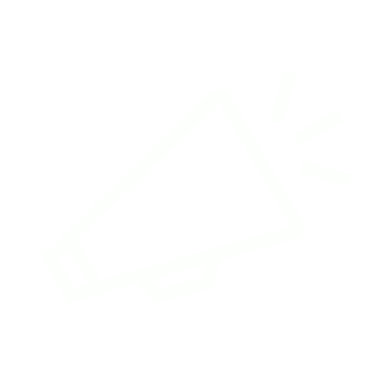 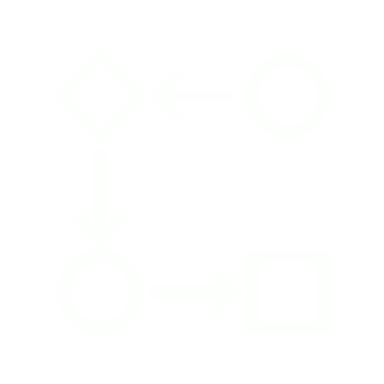 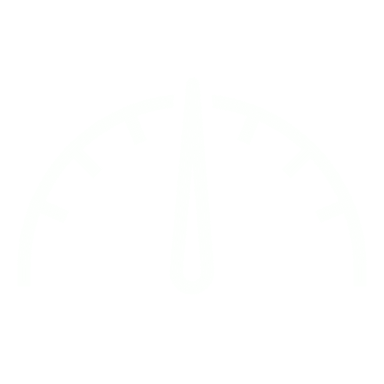 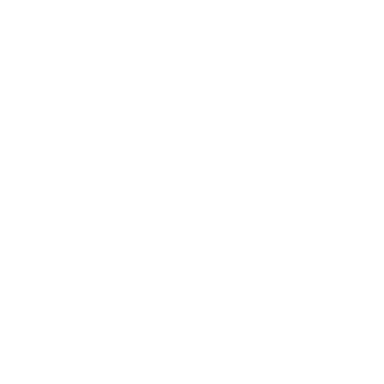 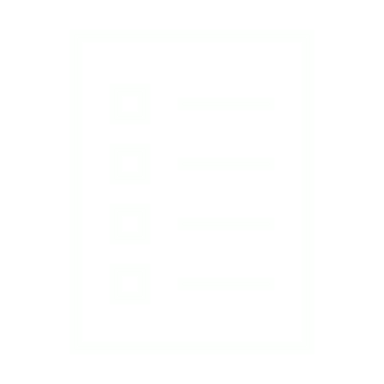 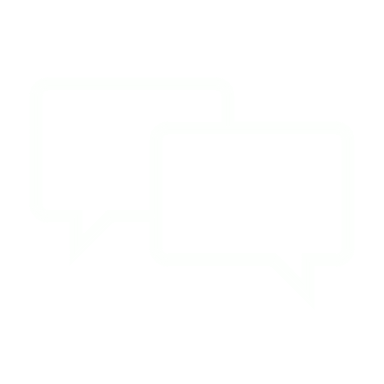 Exchange feedback and benchmarking information
Compare processes with partner businesses
Define suitable benchmarking partners
Transfer business model to cross business model
Define current process and course of action
Comparison schedule
Define important characteristics of
the ideal partner
Agreements with benchmarking partners
Implementation of comparative analysis
Evaluation of
performance
Seek and choose
suitable partners
Initiate first contact
with desired partners
Collect background information of
potential partners
Agree to exchange information with
desired partners
Define important characteristics ofthe ideal partner
Define important characteristics ofthe ideal partner
Define performance gap and root cause
analysis
Visit benchmarking partners and edit questionnaires
Collect information for partners
Define  further agreements proceedings
Rough definition of further proceedings
Changes of questionnaires
Further background information
COMPARISON RESULTS
YES
Is the information complete & can a conclusion be made?
Is the provided information comparable?
Does your information meets your expectation?
03
01
05
02
04
06
Can you relate the datato the selected process?
Can it be proven with the available sources?
Is the provided information comprehensible?
NO
Benchmarking results
Sales performance evaluation
PROFIT MAXIMIZERS
PROFIT GAINERS
3
Profit Maximizers
6.6
Profit Gainers
5
GROWTH MAXIMIZERS
PURSUERS
Pursuers
Sales Growth
EBITA Margin
Sales Growth
EBITA Margin
8
Growth Maximizers
CHARACTERISTICS (MARGIN ETC)
Sales Growth
EBITA Margin
Sales Growth
EBITA Margin
SALES GROWTH
Project finalization & continuation
Establish system of measurement
Define improvement areas
Communicate results
Educate employees
Build database and network
Become partner of other companies
Check advancements
Were the right goals set?
Publish results internally
Train relevant team members
Gather new experience
Case studies
Strengthen benchmarking successes
Measure performance
Check market position
Were costs & time correctly estimated?
Was the plan implemented?
Data collection
Publish results
Were the right partners selected?
Was the right team selected?